Junior High School im.ks. Stanisława Konarskiego in Grybów
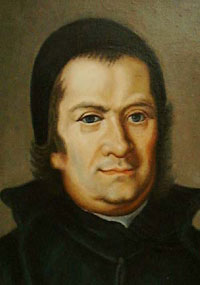 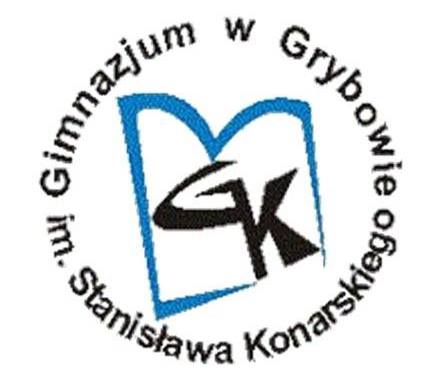 Englisch classroom
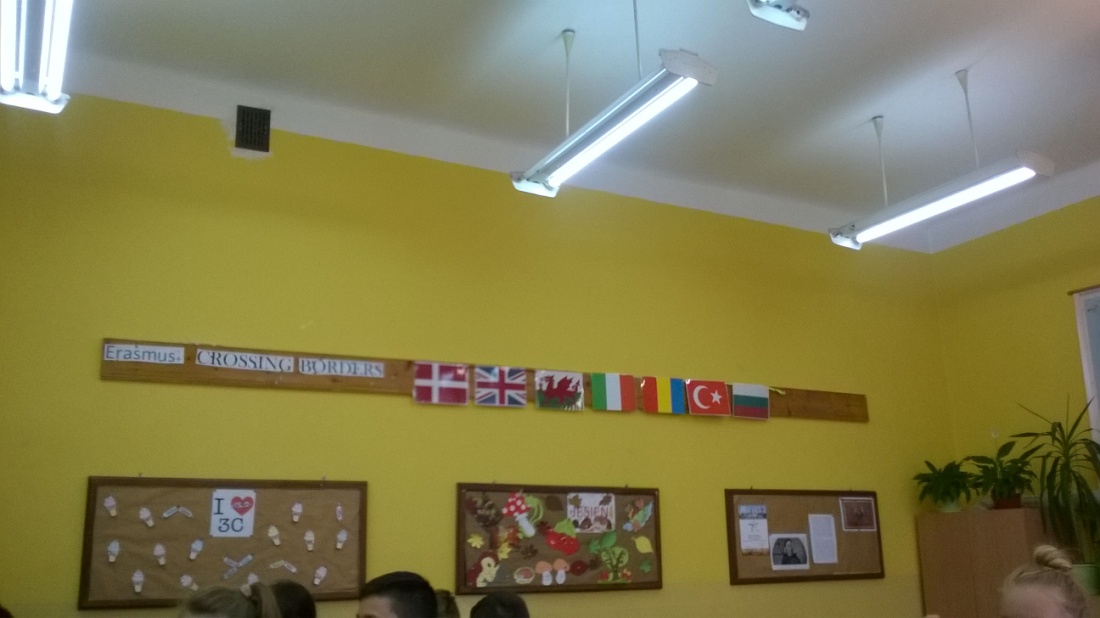 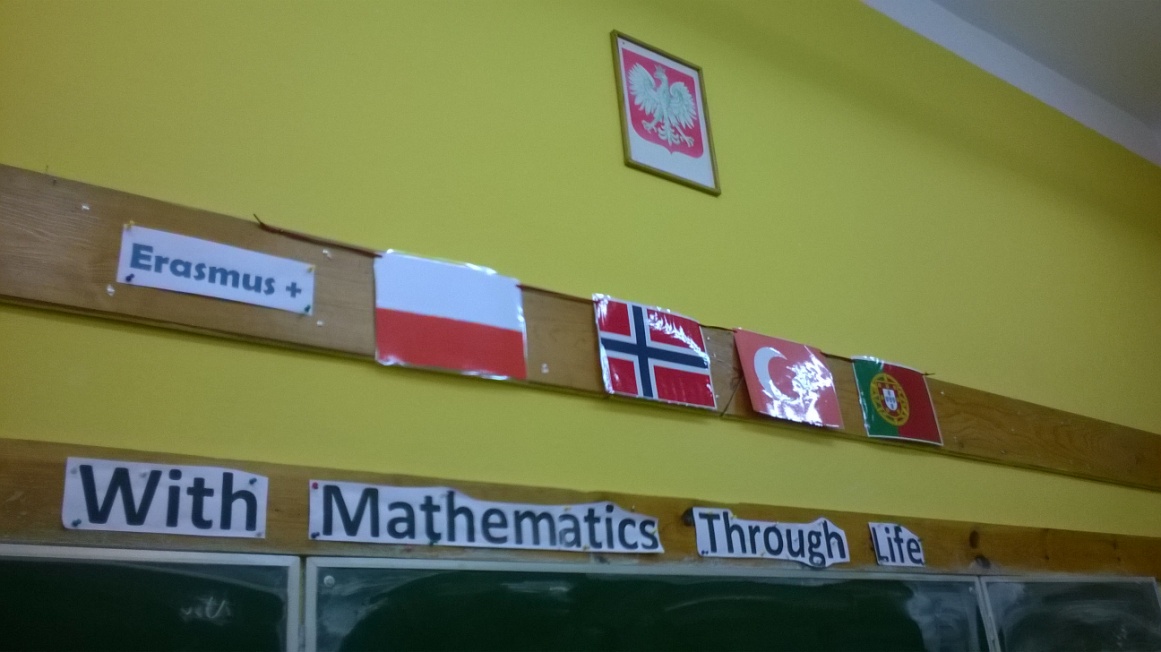 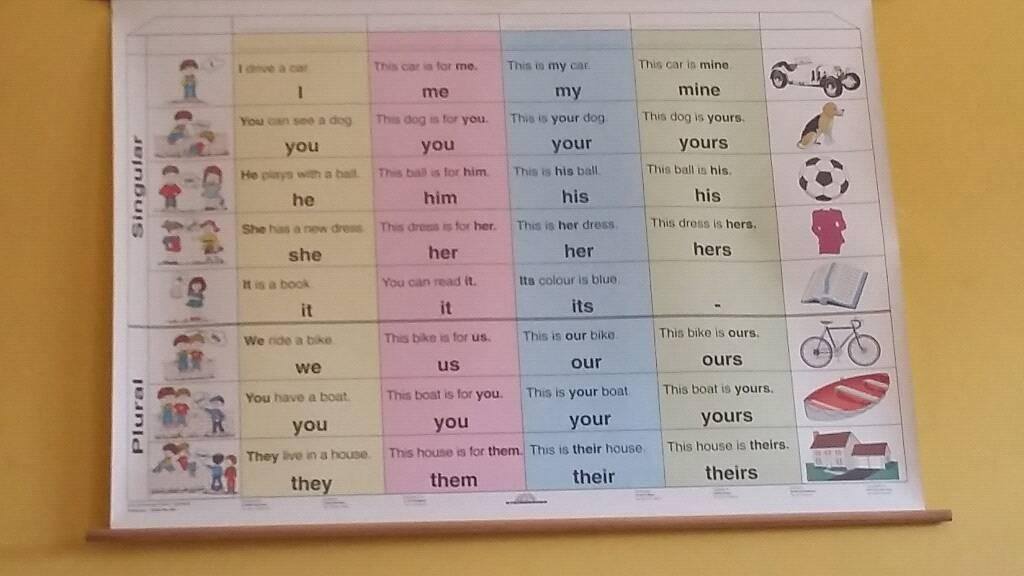 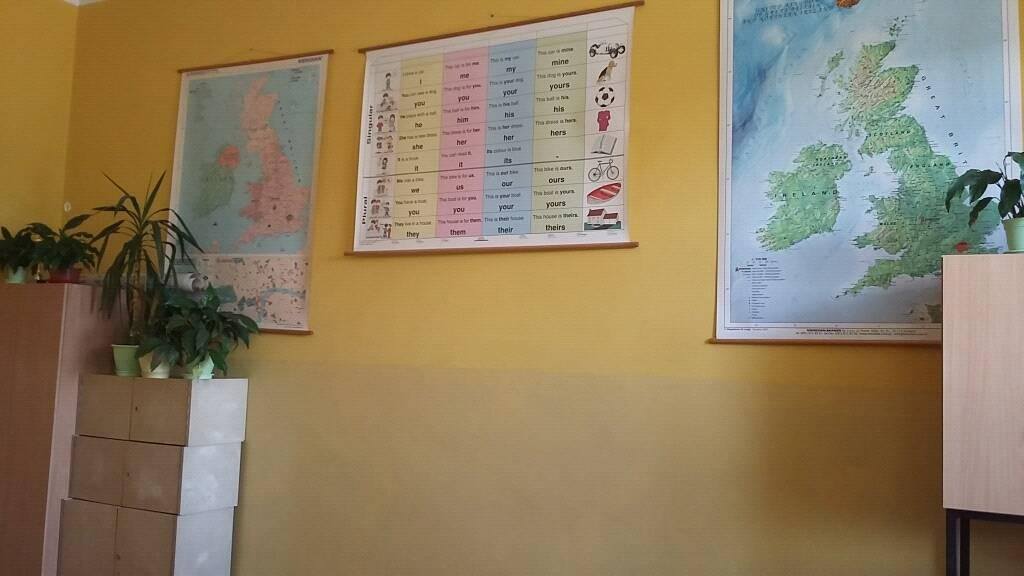 German classroom
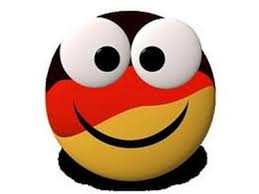 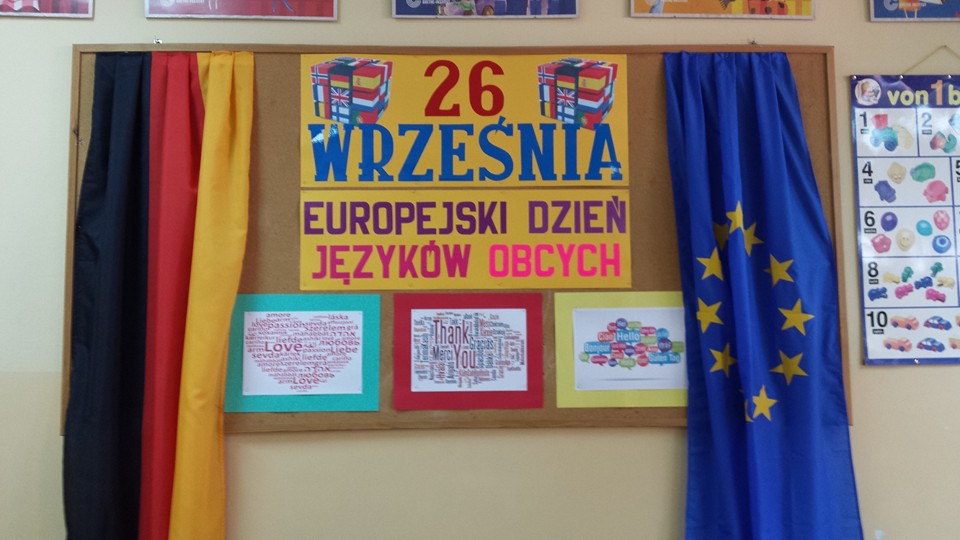 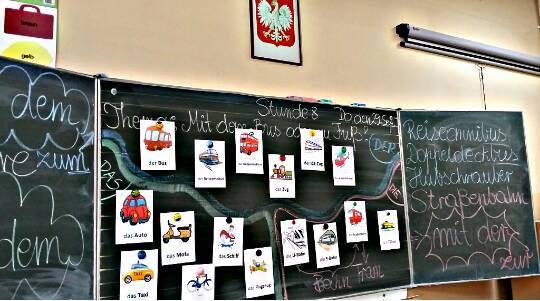 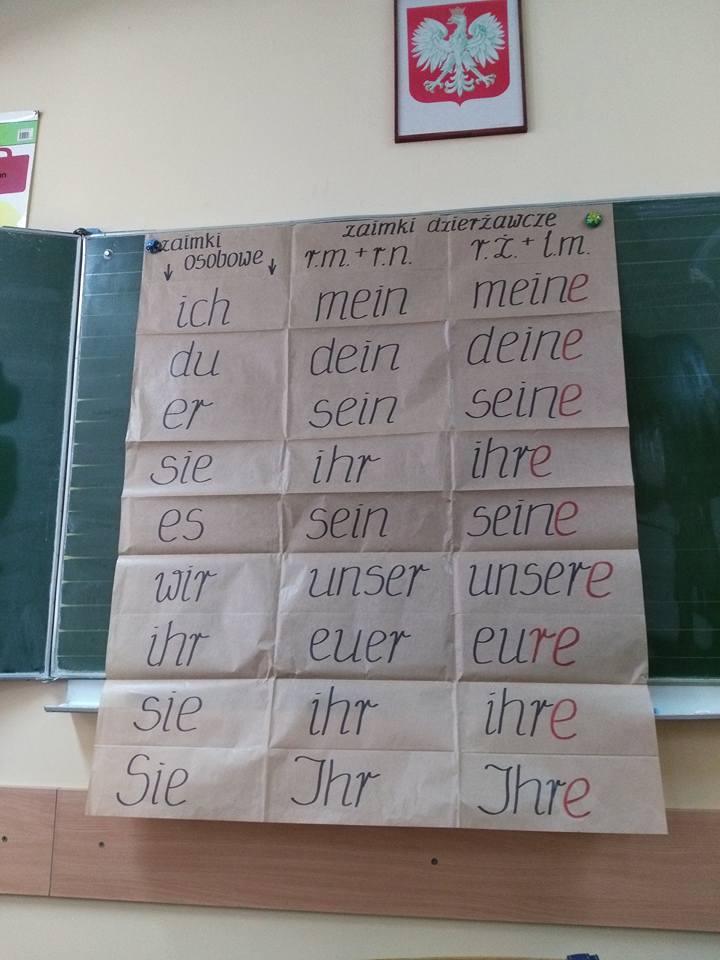 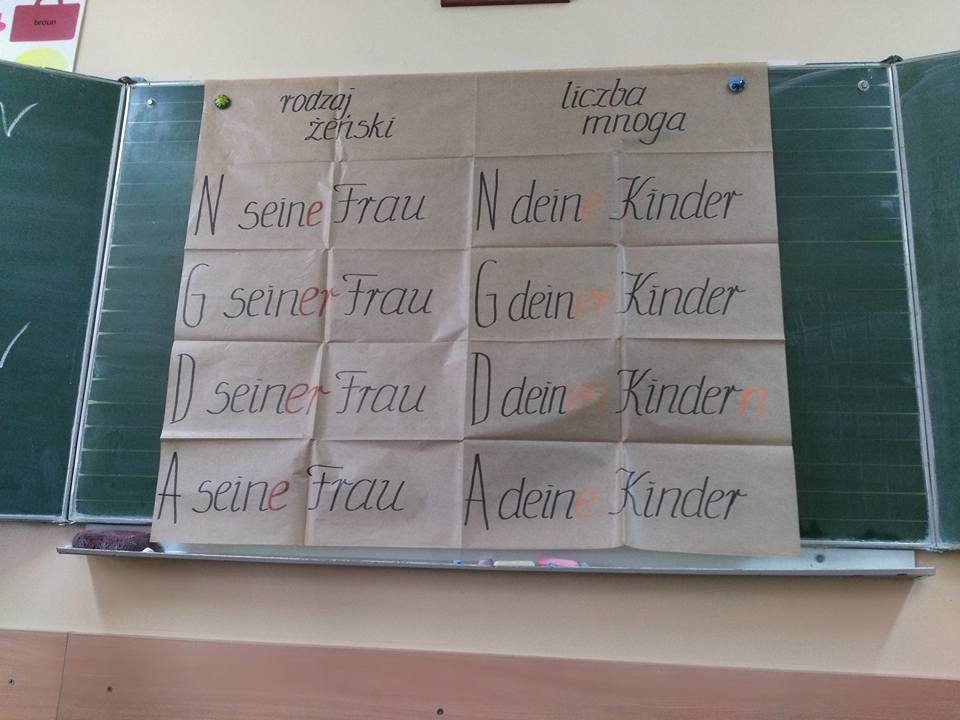 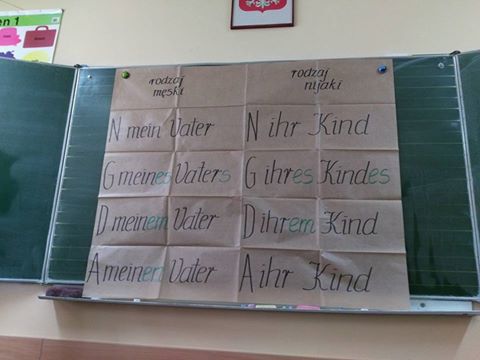 Physical classroom
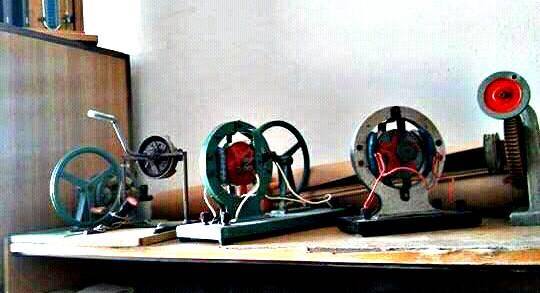 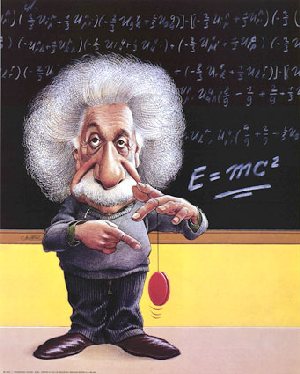 Geographic classroom
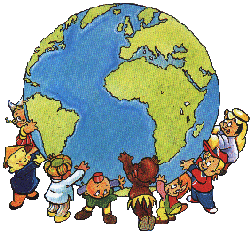 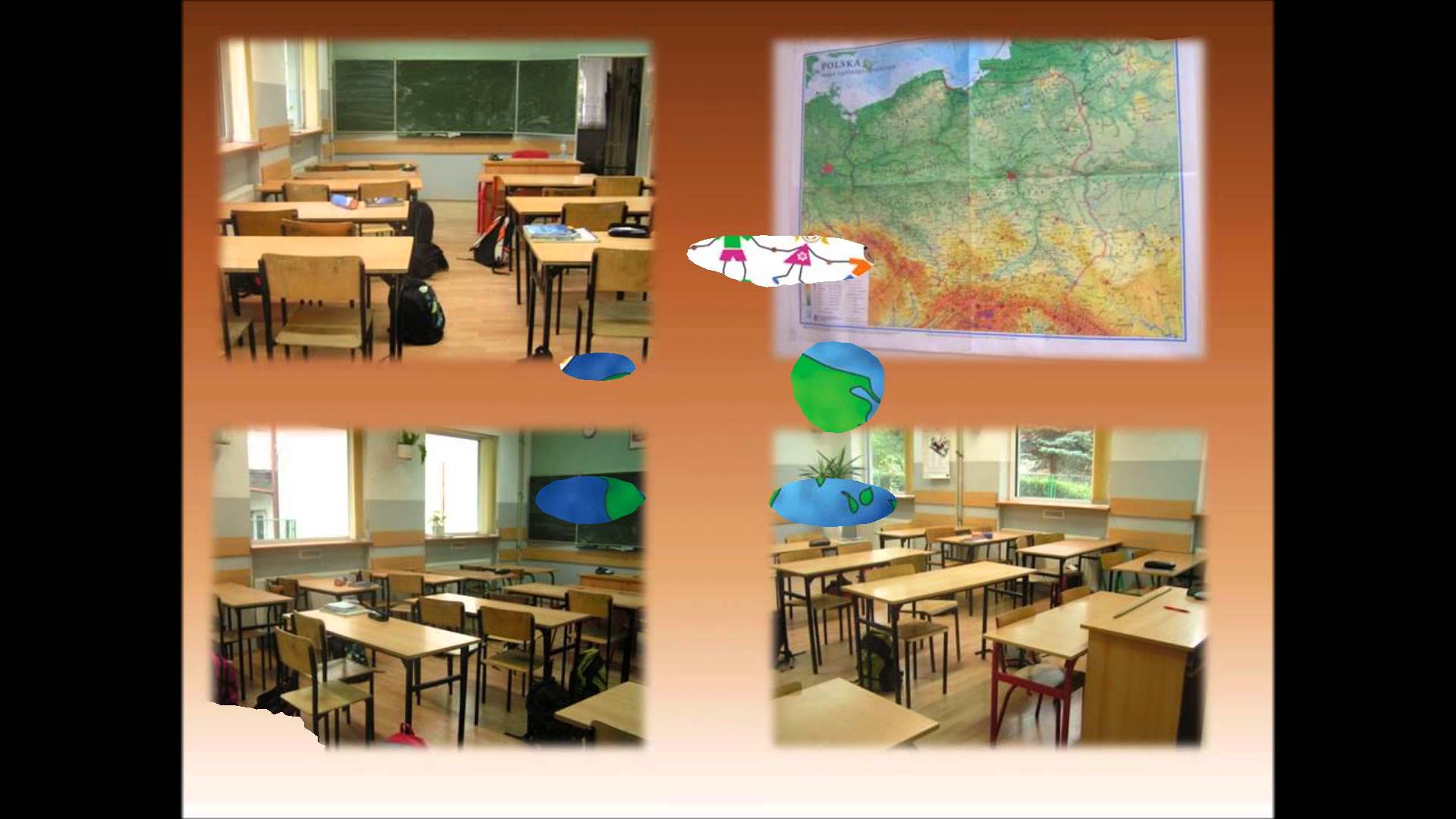 History classroom
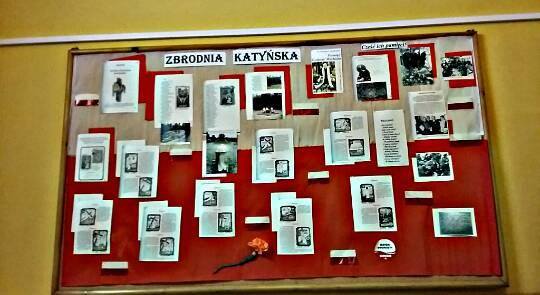 Polisch classroom
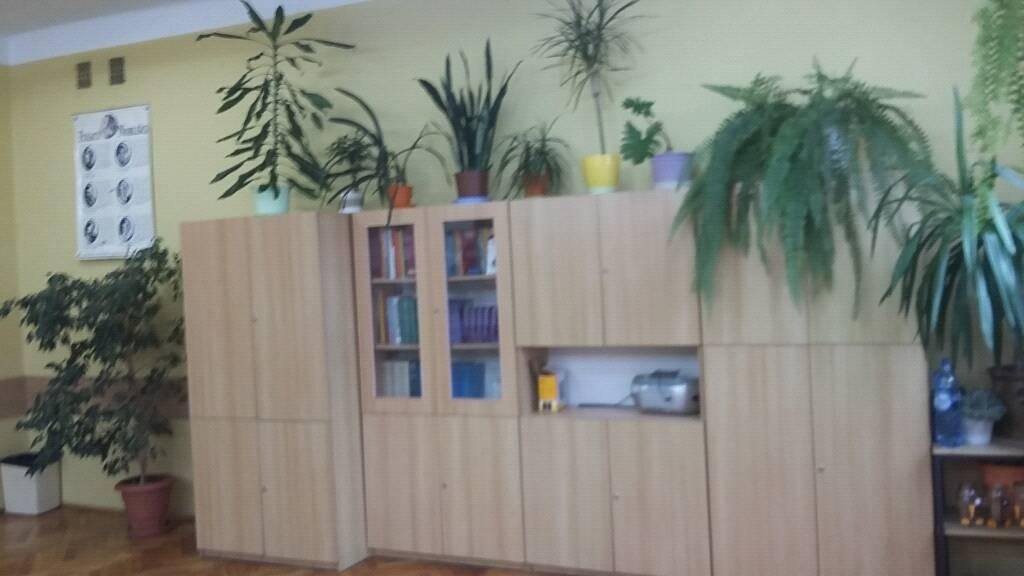 Corridor
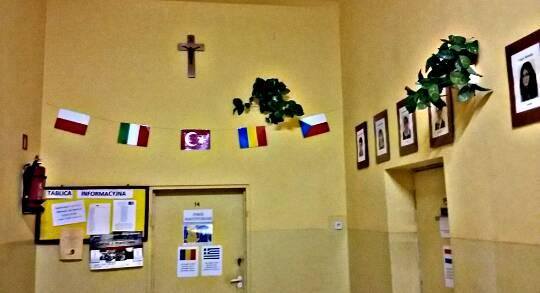 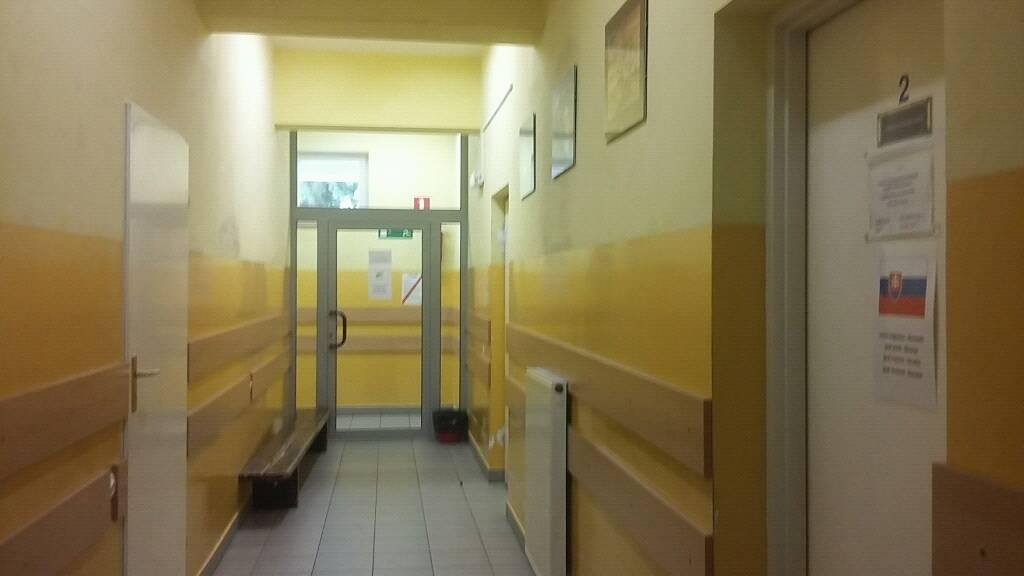